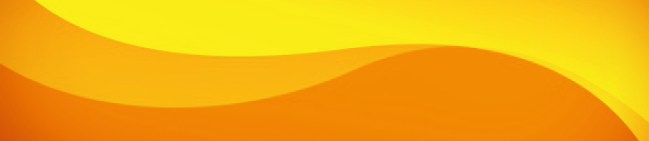 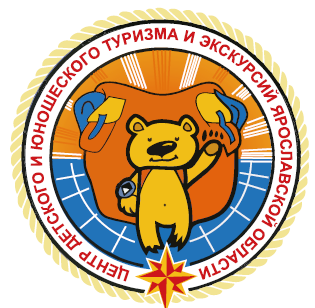 Туристский поход
со школьниками
О.И. Вишневский  педагог-организатор  туристского отделаГОУ ДО ЯО ЦДЮТурЭк
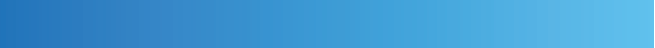 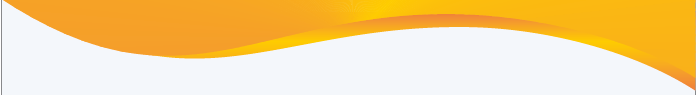 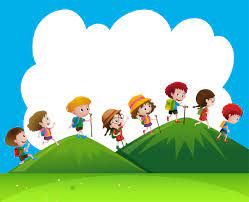 После того , как  определена цель похода и его участники, предстоит ещё сделать очень много…
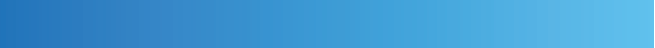 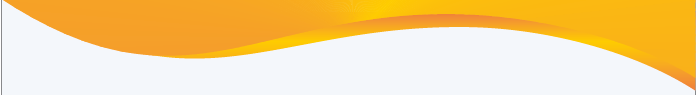 До похода надо:
подготовить карты, проложить маршрут;
составить график движения;
подготовить снаряжение;
составить смету;
закупить и упаковать продукты;
заказать билеты (транспорт);
собрать материал по интересным объектам;
связаться с нужными людьми и службами.
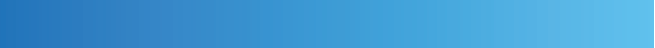 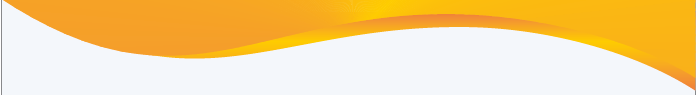 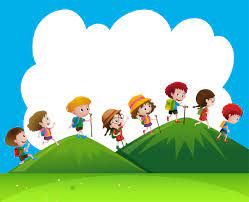 Маршрут должен быть…
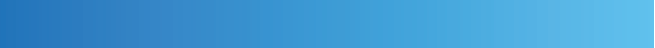 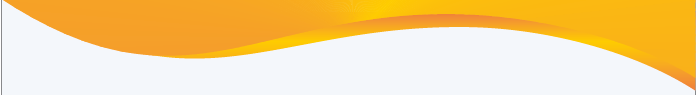 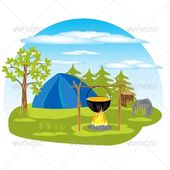 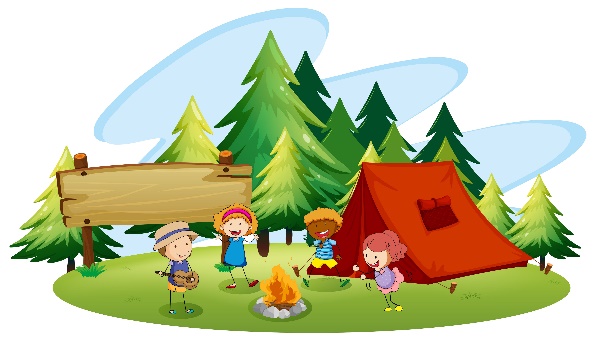 Маршрут должен быть…победителем конкурса
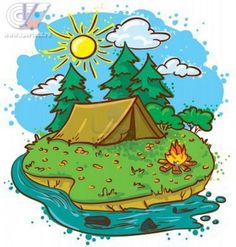 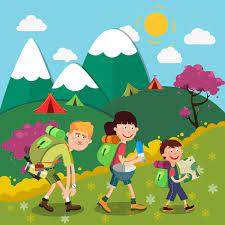 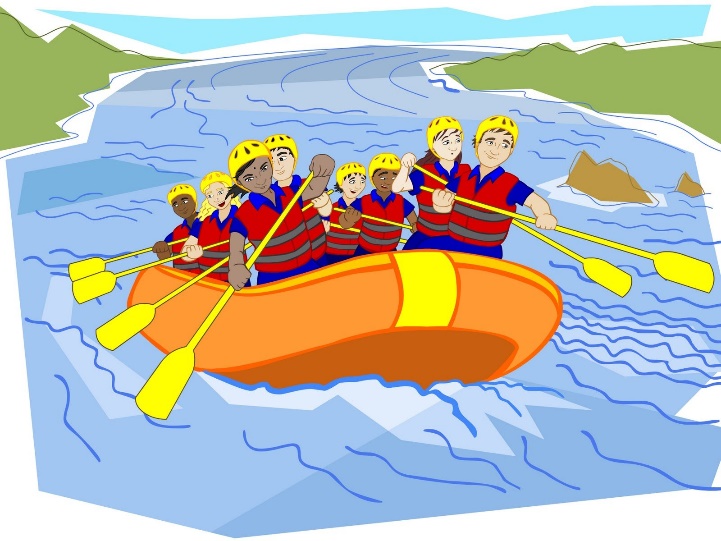 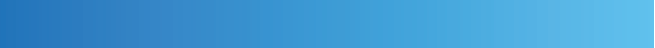 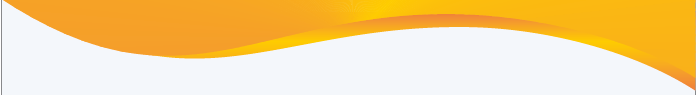 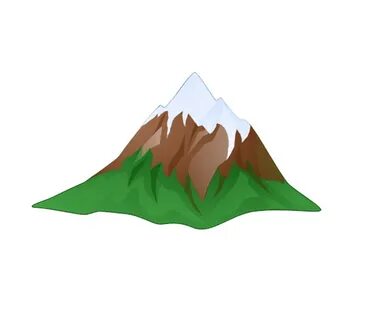 Маршрут должен быть:

разнообразным в природном отношении;
строиться с возрастанием нагрузки;
строиться с нарастанием интереса;
быть посильным для участников;
иметь запас времени;
иметь аварийный вариант.
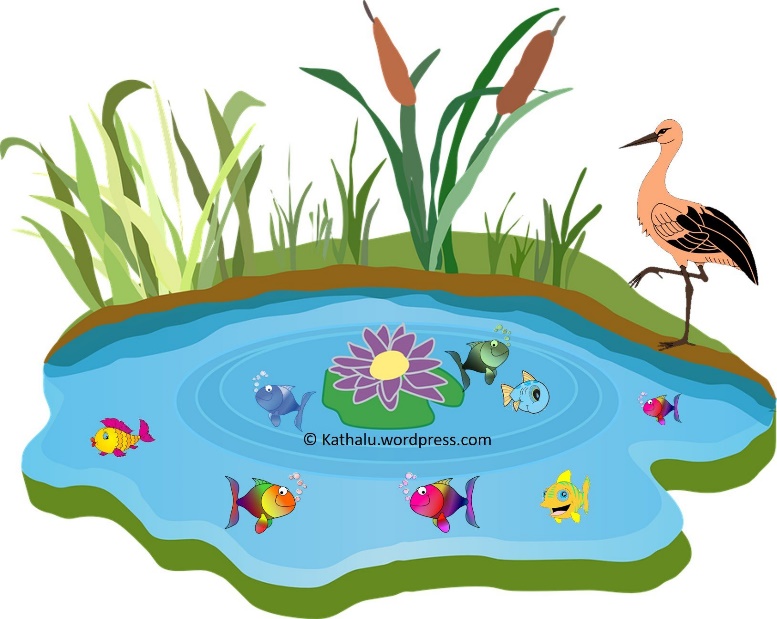 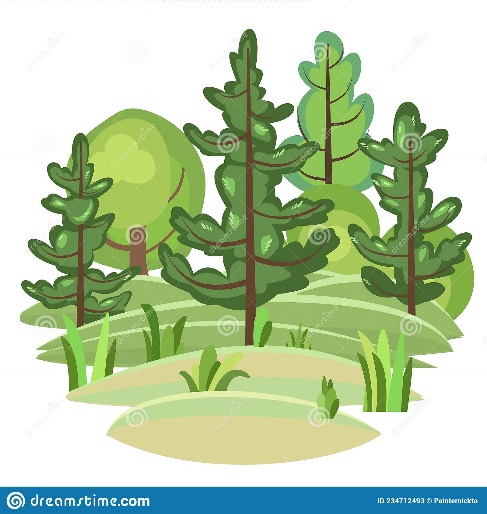 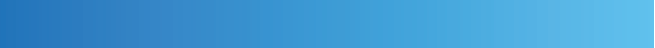 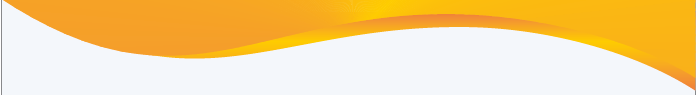 Прокладываем нитку маршрута
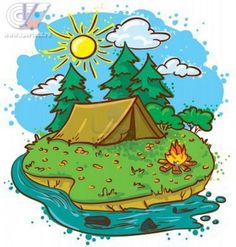 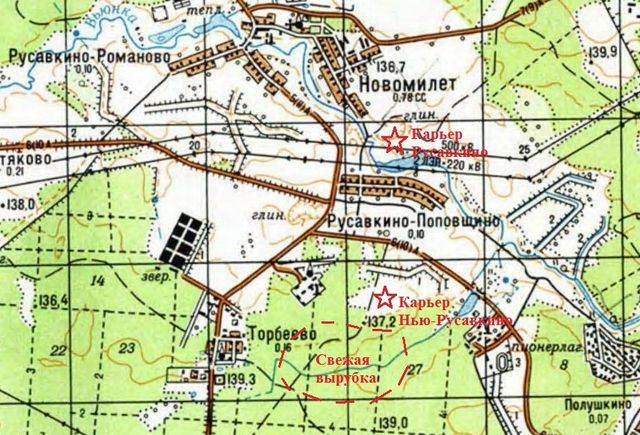 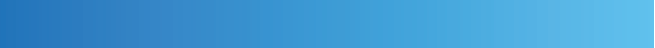 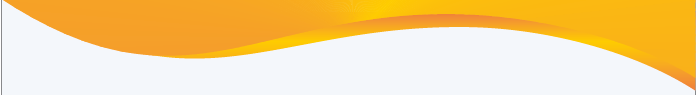 Составляем план-график прохождения маршрута
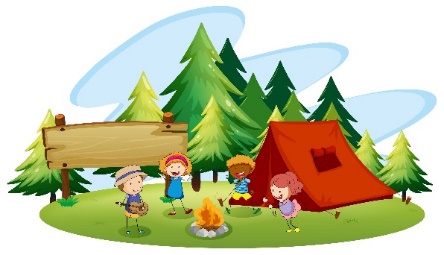 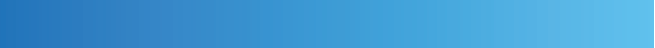 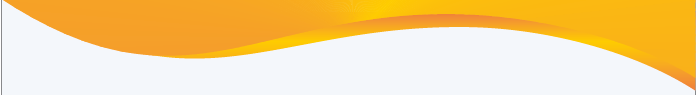 Изучаем район похода
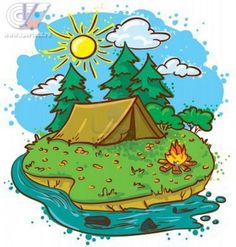 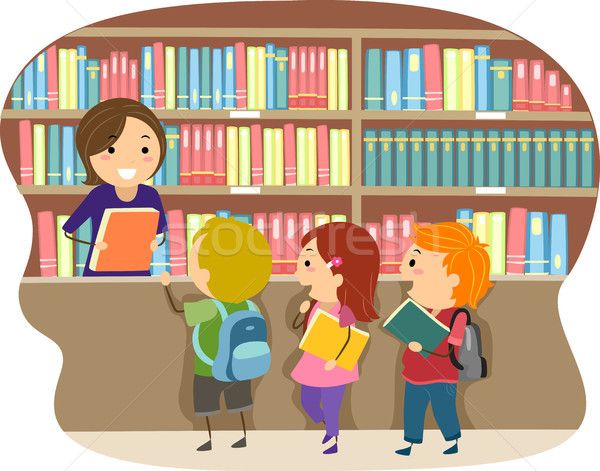 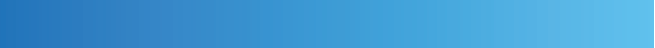 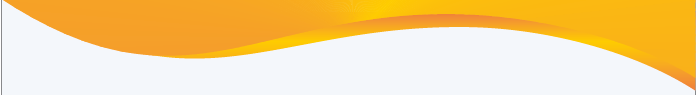 Обязанности в походе:
руководитель
заместитель руководителя
завхоз (завпит)
завснар
медик
штурман (топограф)
хронометрист
летописец
казначей (кассир)
реммастер
фотограф
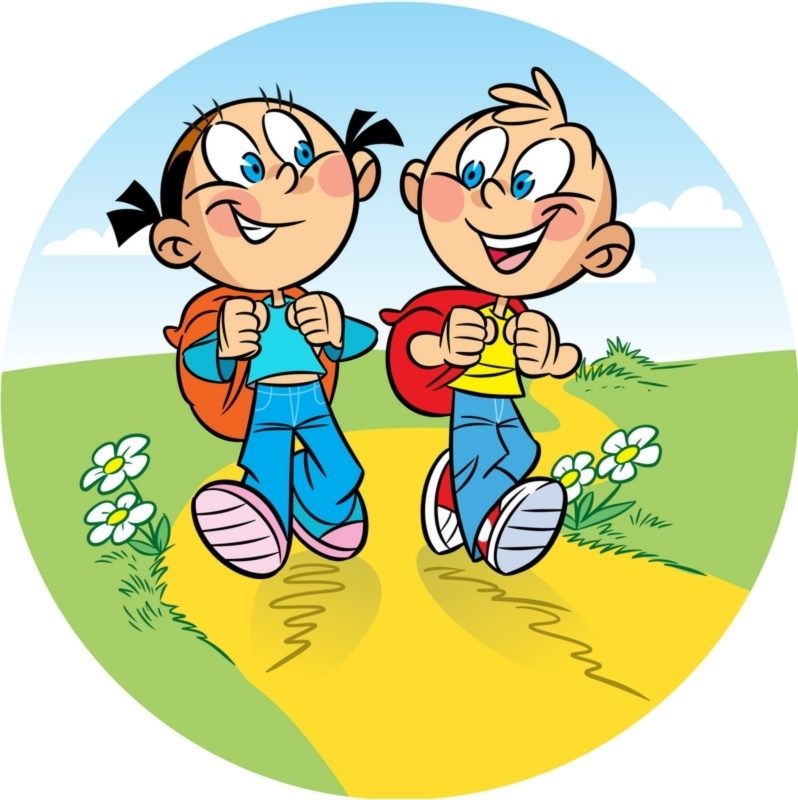 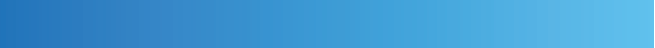 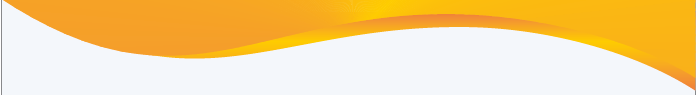 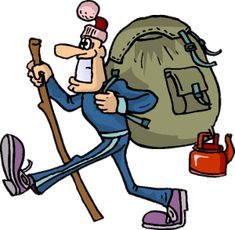 Обязанности руководителя:
-    оформить  документацию похода;
-   распределить должности между участниками;
составить график подготовки похода;
контролировать процесс подготовки;
во время похода принимать все оперативные решения;
отправлять контрольные сообщения и ставить отметку в маршрутную книжку.
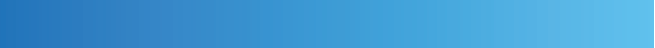 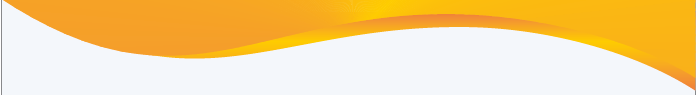 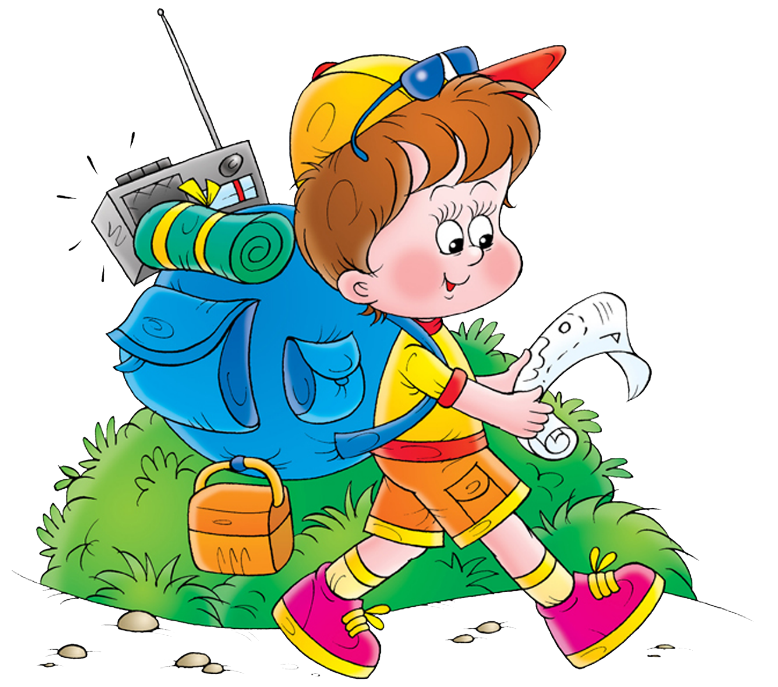 Обязанности штурмана:
-    проложить нитку маршрута;
-   разработать график движения;
наметить места ночлегов;
подготовить комплект карт и компасы;
во время похода назначать дежурных проводников и контролировать их работу.
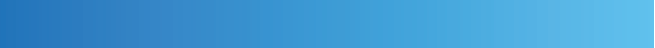 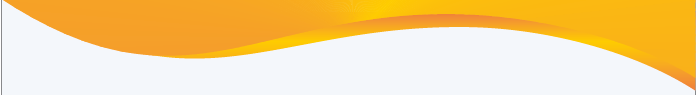 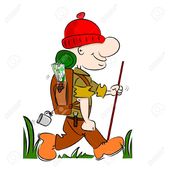 Обязанности казначея:
-    собирает деньги с участников;
выдаёт деньги для покупки продовольствия, 
     снаряжения, билетов и т.п.;
ведёт учёт расходов;
после похода докладывает группе о состоянии финансов.
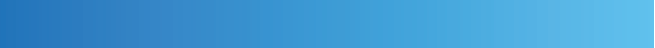 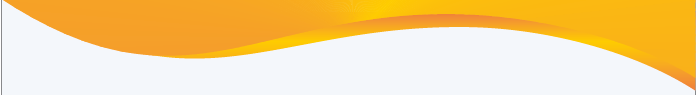 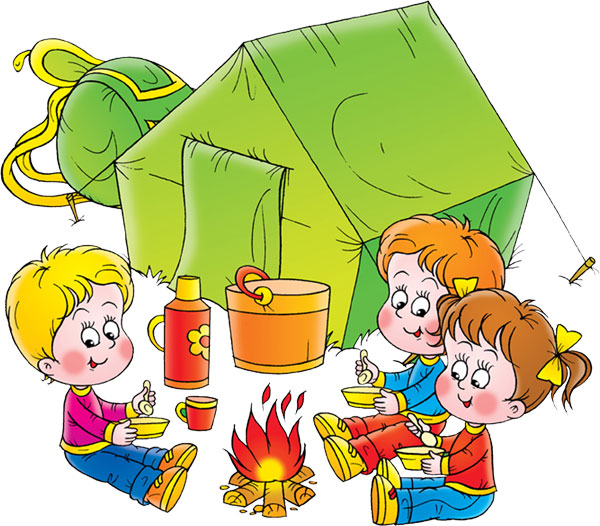 Обязанности завхоза:
-    составить и согласовать с участниками меню;
составить список продуктов и организовать их
      закупку;
организовать упаковку продуктов;
контролировать выдачу продуктов дежурным;
консультировать дежурных поваров;
собрать остатки продуктов и произвести их учёт.
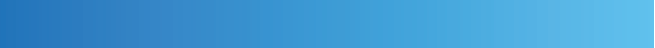 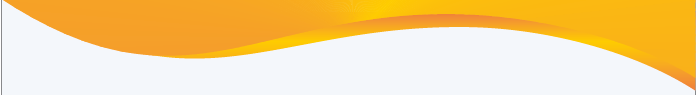 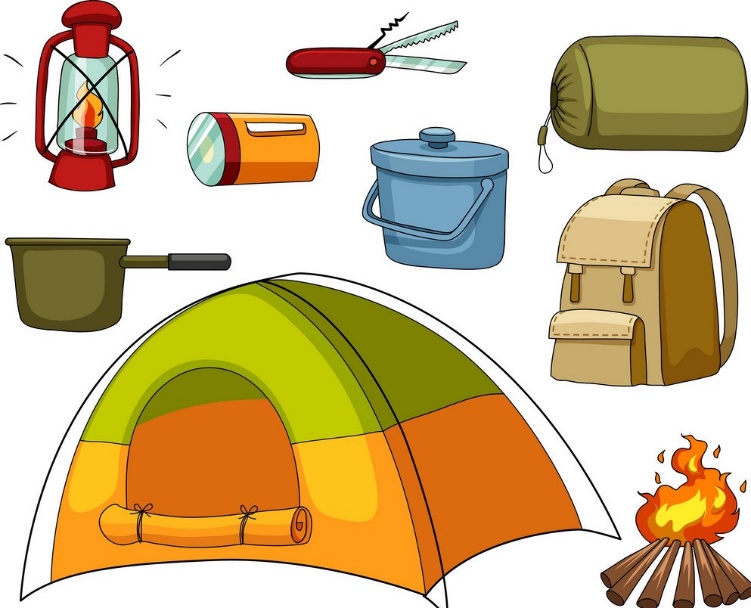 Обязанности завснара:
-    составить список снаряжения, проверить его;
закупить необходимое снаряжение;
распределить снаряжение и записать кому выдано;
после похода организовать приём снаряжения и его ремонт.
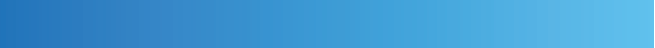 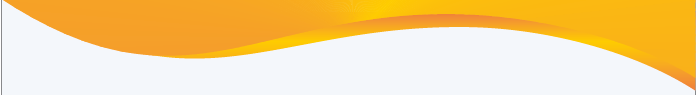 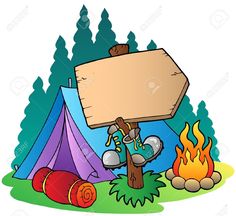 Обязанности реммастера:
составить список ремнабора;
собрать ремнабор по списку;
организовать необходимый ремонт снаряжения;
в походе следить за исправностью снаряжения и производить его ремонт;
выдавая инструменты участникам похода, следить за их возвратом;
после похода организовать ремонт снаряжения.
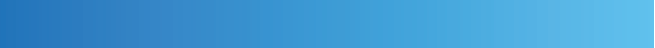 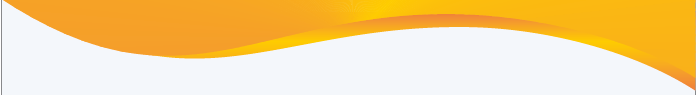 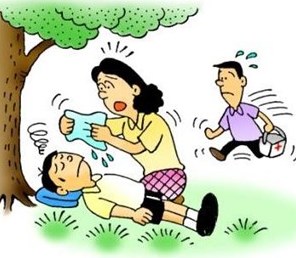 Обязанности медика:
составить список аптечки;
собрать аптечку по списку, проверив срок годности медикаментов;
упаковать аптечку, обеспечив её целостность и непромокаемость;
в походе хранить аптечку «под рукой»;
оказывать медицинскую помощь;
следить за гигиеническим состоянием лагеря;
после похода сдать на хранение аптечку со списком годных препаратов.
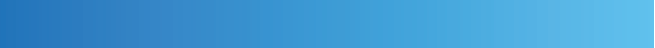 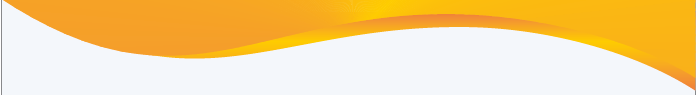 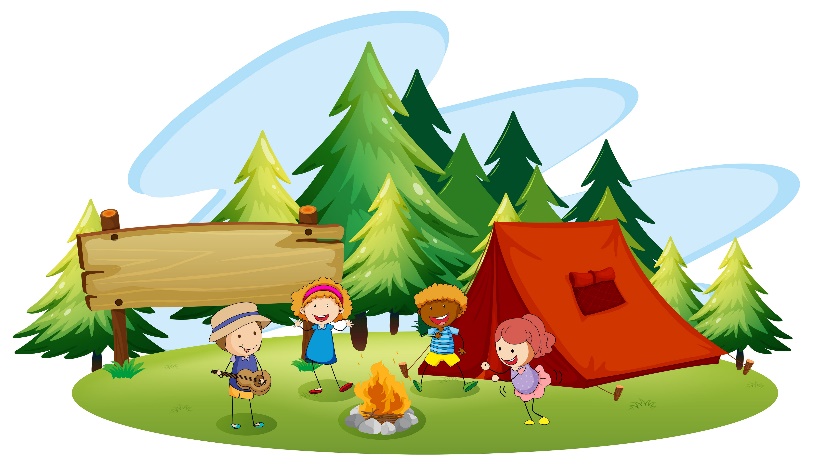 Обязанности летописца:
готовит блокноты, ручки и карандаши;
обеспечивает их непромокаемость;
в походе ведёт дневник, фиксируя наиболее интересные моменты;
в конце каждого дня зачитывает написанное и дополняет по предложениям участников;
после похода редактирует и распечатывает дневник похода.
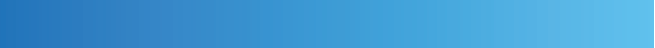 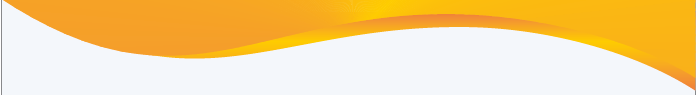 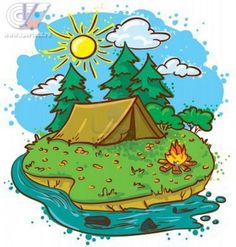 Обязанности фотографа:
подготовить аппаратуру;
продумать вопросы организации подзарядки;
организовать хранения аппаратуры, обеспечив её целостность и непромокаемость;
составить список объектов для съёмки на маршруте;
в походе держать аппарат готовым к работе;
производить съёмку запланированных объектов;
сделать фотоотчёт о походе.
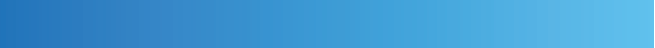 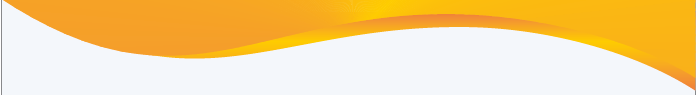 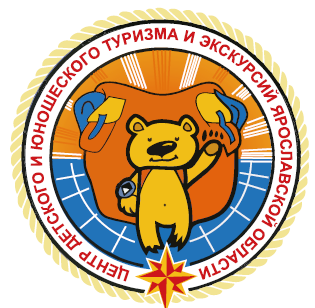 Благодарю за внимание!

Сайт: http://turist.edu.yar.ru
E-mail: cduturek@mail.ru
Тел. (4852) 24-07-69, 24-30-89
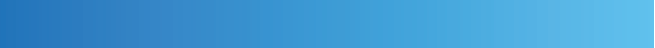